Итоговое собеседование по русскому языку 9 класс
8 февраля 2023 года, среда
1. Быть в школе  с 7:30 до 7:55.
2. С собой приносим паспорт (без обложки).
3. Телефон оставляем дома (если принесли с собой, отдаем классному руководителю)
4. Питание осуществляется после 1 урока. После прохождения собеседования, обучающихся отпускают домой.
5. Повторная сдача итогового собеседования по русскому языку: 15 марта 2023; 15 мая 2023г. 
Повторно допускаются к итоговому собеседованию по русскому языку в текущем учебном году обучающиеся:
•получившие по итоговому собеседованию по русскому языку неудовлетворительный результат («незачет»)
•не явившиеся или не завершившие итоговое собеседование по уважительным причинам (болезнь или иные обстоятельства),подтвержденным документально
Проведение итогового собеседования
Для проведения ИС в очной форме выделяются:
учебные кабинеты проведения ИС, в которых участники проходят процедуру ИС;

учебные кабинеты ОУ, в которых участники ИС ожидают очереди для участия в ИС (в учебных кабинетах параллельно может вестись урок для участников ИС, ожидающих своей очереди);

- помещение (штаб) для ответственного организатора ОУ для получения КИМ ИС и внесения результатов ИС в специализированную форму, тиражирования и сканирования материалов ИС.

В аудитории проведения ИС оборудуется рабочее место (компьютер ) для осуществления аудиозаписи ответов участников ИС.
Проведение итогового собеседования
Участник приглашается для прохождения итогового собеседования в порядке очереди,  установленном  приказом.

В присутствии организатора вне аудитории заполняет аккуратно бланк записи ответов. Бланк заполняется черной гелиевой ручкой, аккуратно, печатными буквами в соответствии с образцом.
 
После входа в аудиторию громко и четко представляется: фамилия, имя, отчество, класс.

Затем действует по инструкции организатора- собеседника.

Участник итогового собеседования говорит, читает, отвечает на вопросы четко и громко, т.к. идет аудиозапись ответа.

Помните, что ответ не должен превышать 15-16 минут. Затем ответ и запись ответа останавливается.
Проведение итогового собеседования
Готовимся к чтению текста
Номер задания в итоговом собеседовании — 1.
Вид работы — чтение.
Текст — рассказ о выдающемся деятеле науки, техники, культуры, искусства, спорта и др.
Объём текста — 160 – 200 слов.
Критерии оценивания чтения вслух
Интонация чтения (ИЧ):
1 балл — интонация чтения соответствует пунктуационному оформлению текста;
0 баллов - интонация чтения НЕ соответствует пунктуационному оформлению текста.
2. Темп чтения (ТЧ):
1 балл — темп чтения соответствует коммуникативной задаче;
0 баллов — темп чтения НЕ соответствует коммуникативной задаче.
Порядок процедуры чтения текста вслух
Учитель-собеседник предлагает ученику ознакомиться с текстом.
Ученик работает с текстом (читает его про себя). Время — до 2-х минут.
По истечении времени учитель-собеседник спрашивает ученика о готовности читать вслух.
Ученик читает текст вслух. Время чтения — до 2-х минут.
Важно! Во время чтения никто из присутствующих педагогов НЕ делает замечаний, НЕ даёт подсказок, НЕ исправляет ошибок, допущенных учеником. Баллы за чтение сразу НЕ озвучиваются.
Подготовка к чтению вслух
Прочитайте текст про себя.
При чтении особое внимание обратите на:
имена, фамилии, отчества людей;
географические названия;
незнакомые слова;
сложные слова;
термины и понятия;
ударения, поставленные в самом тексте;
формы числительных.
3. Во время чтения запоминайте главные мысли, подчёркивайте ключевые слова. Это поможет подготовиться ко второму заданию — пересказу текста.
Пересказ текста
Номер задания в итоговом собеседовании — 2.
Вид работы — пересказ с привлечением дополнительной информации.
Текст — научно-публицистический, рассказ о выдающемся деятеле науки, техники, культуры, искусства, спорта и др.
Объём текста — 160 – 200 слов.
Критерии оценивания подробного пересказа текста с включением приведённого высказывания
Сохранение при пересказе микротем текста (П1):
2 балла — все основные микротемы исходного текста сохранены;
1 балл — упущена или добавлена одна микротема;
0 баллов — упущены или добавлены две и более микротем.
2. Соблюдение фактологической точности при пересказе (П2):
1 балл — фактических ошибок, связанных с пониманием текста, нет;
0 баллов — допущены фактические ошибки (одна или более).
3. Работа с высказыванием (П3):
1 балл — приведённое высказывание включено в текст во время пересказа уместно, логично;
0 баллов — приведённое высказывание включено в текст во время пересказа неуместно и/или нелогично, или приведённое высказывание не включено в текст во время пересказа.
4. Способы цитирования (П4):
1 балл —ошибок нет;
0 баллов — допущены ошибки при цитировании (одна или более).
Максимальное количество баллов — 5.
Если участник итогового собеседования пересказал текст не подробно, а СЖАТО, то общее количество баллов, которое получил участник итогового собеседования по критериям П1–П4, уменьшается на 1 балл.
Критерии оценивания правильности речи
Соблюдение грамматических норм (Г):
1 балл — грамматических ошибок нет;
0 баллов — допущены грамматические ошибки (одна или более).
2. Соблюдение орфоэпических норм (О):
1 балл — орфоэпических ошибок нет, или допущена 1 орфоэпическая ошибка (исключая слово в тексте с поставленным ударением);
0 баллов — допущены 2 и более орфоэпических ошибок.
3. Соблюдение речевых норм (Р):
1 балл — речевых ошибок нет, или допущено не более трёх речевых ошибок;
0 баллов — допущены речевые ошибки (четыре или более).
4. Искажение слов (ИСК):
1 балл — искажений нет;
0 баллов — допущены искажения слов (одно и более).
Максимальное количество баллов (за задания 1 и 2) — 4.
Порядок процедуры пересказа
Учитель-собеседник предлагает ученику ознакомиться с текстом.
Ученик работает с текстом (читает его про себя). В это время ученик готовится не только к чтению, но и к пересказу: делает пометки в тексте (подчёркивает ключевые слова). Время — до 2-х минут.
По истечении времени учитель-собеседник спрашивает ученика
о готовности читать вслух.
4. Ученик читает текст вслух. Время чтения — до 2-х минут.
5. Учитель-собеседник переключает ученика на подготовку к пересказу.
6. Ученик готовится к пересказу: делает выписки из текста, читает цитату и определяет её место в тексте, продумывает способ включения цитаты в пересказ. Время — до 2-х минут.
7. Учитель-собеседник забирает у ученика текст. Цитатой пользоваться можно.
8. Ученик пересказывает текст. Время — до 3-х минут.
Важно! Во время пересказа никто из присутствующих педагогов НЕ делает замечаний, НЕ даёт подсказок, НЕ исправляет ошибок, допущенных учеником. Баллы за пересказ сразу НЕ озвучиваются.
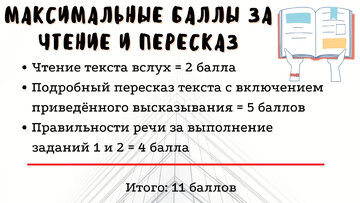 Монологическое высказывание
Монолог — это цельный связный текст. Он должен состоять из ряда логически, последовательно связанных между собой предложений, интонационно оформленных и объединенных единым содержанием. И у него обязательно должно быть заключение. Минимальный объём высказывания – 10 фраз. Больше лучше, но необходимо уложиться во временной лимит – 3 минуты. Если рассказ будет слишком долгим, то вас прервут и перейдут к диалогу. Если высказывание окажется слишком коротким, то экзаменатор может начать задавать наводящие вопросы. На подготовку даётся всего 1 минута.
Тему монологического высказывания можно выбрать самостоятельно. Вам предложат 3 варианта:
1) описание фотографии;
2) повествование на основе жизненного опыта;
3) рассуждение по поставленному вопросу.
Готовимся к диалогу
 
Номер задания в итоговом собеседовании — 4.
Вид работы — участие в диалоге.
Тема — соответствует теме выбранного монологического высказывания.
Диалог проводит учитель-собеседник: задаёт 3 вопроса, предложенных в КИМ (вопросов может быть больше, и они могут отличаться от тех, что заданы в КИМ).
Время на подготовку — 0 минут.
Время на диалог — до 3-х минут.
Критерии оценивания диалога
Выполнение коммуникативной задачи (Д1)
1 балл — Участник итогового собеседования справился с коммуникативной задачей. Даны ответы на все вопросы в диалоге.
0 баллов — Ответы на вопросы не даны или даны односложные ответы.
2. Учёт условий речевой ситуации (Д 2)
1 балл — Учтены условия речевой ситуации.
0 баллов — Условия речевой ситуации не учтены.
Максимальное количество баллов — 2.
Критерии оценивания правильности речи за выполнение заданий 3 (монолог) и 4 (диалог)
Соблюдение грамматических норм (Г)
1 балл — Грамматических ошибок нет
0 баллов — Допущены грамматические ошибки (одна или более)
2. Соблюдение орфоэпических норм (О)
1 балл — Орфоэпических ошибок нет, или допущено не более двух орфоэпических ошибок
0 баллов — Допущены орфоэпические ошибки (три или более)
3. Соблюдение речевых норм (Р)
1 балл — Речевых ошибок нет, или допущено не более трёх речевых ошибок
0 баллов — Допущены речевые ошибки (четыре или более).
4. Речевое оформление (РО)
1 балл — Речь в целом отличается богатством и точностью словаря, используются разнообразные синтаксические конструкции. (По этому критерию участник ИС получает 1 балл только в случае, если 1 балл получен по критерию «Соблюдение речевых норм»)
0 баллов — Речь отличается бедностью и/или неточностью словаря,
и/или используются однотипные синтаксические конструкции
Максимальное количество баллов — 4.
Учащийся получает «зачет» по итоговому собеседованию, если он набирает
от 10 до 20 баллов